Επικοινωνιακή ΙκανότηταΔημιουργία Θετικού Κλίματος
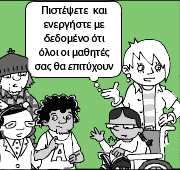 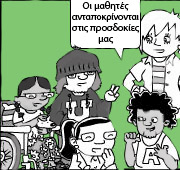 Θετικό μαθησιακό περιβάλλον
Αναγνώριση και ενθάρρυνση επιθυμητής συμπεριφοράς 
Σωστή χρήση επαίνου 
Χρήση θετικής γλώσσας 
Ενεργητική ακρόαση 
Ενδιαφέρουσες μαθησιακές δραστηριότητες 
Μεγιστοποίηση χρόνου εμπλοκής των μαθητών σε δραστηριότητες. 
Άμεση διευθέτηση μικρο-προβλημάτων (προτού εξελιχθούν σε μεγάλα).
Αναγνώριση και ενθάρρυνση επιθυμητής συμπεριφοράς
Στις περισσότερες περιπτώσεις οι μαθητές που κάνουν αταξίες είναι εκείνοι που δεν είχαν στη ζωή τους θετική ενίσχυση. 
Το να είναι άτακτοι είναι συχνά ένας τρόπος για να προσελκύσουν αυτό που τους λείπει, η προσοχή. 
Ακόμη και το αρνητικό ενδιαφέρον είναι προτιμότερο από την παντελή έλλειψη. 
Συνήθως όταν οι μαθητές αισθάνονται ικανοποιημένοι με τον εαυτό τους, συμπεριφέρονται καλά. 
Οι ενισχύσεις των εκπαιδευτικών μπορούν να εκδηλωθούν ποικιλοτρόπως. Λόγου χάρη: «Μπράβο», «Ωραία προσπάθεια».
Χρήση θετικής γλώσσας
Στους περισσότερους ανθρώπους δεν αρέσει να τους λένε τι να μην κάνουν. Αυτό τους κάνει να τηρούν αμυντική στάση και να είναι αντιδραστικοί. 
•Η αρνητική στάση του εκπαιδευτικού μπορεί να προκαλέσει αρνητικές αντιδράσεις. 
Οι απαγορεύσεις δημιουργούν επιθυμίες. 
Έτσι είναι καλύτερα να πούμε στο μαθητή «Κλείνε προσεκτικά την πόρτα», παρά «Μην κτυπάς δυνατά την πόρτα». «Προσπάθησε να λύσεις το πρόβλημα μόνος σου», παρά «Μην κοιτάς το γραπτό του διπλανού σου».
Σωστή χρήση επαίνου
Ο έπαινος περιγράφεται ως θετική ενίσχυση. Αυτό όμως δεν ισχύει πάντα, επειδή μπορεί να ερμηνευθεί από τους μαθητές αρνητικά. 
Για να έχει θετικά αποτελέσματα πρέπει – 
Να δίνεται με φυσικό τρόπο. – 
Να συνδέεται με συγκεκριμένες δραστηριότητες (π.χ. μου αρέσει ο τρόπος που χρησιμοποίησες για να λύσεις το πρόβλημα). – 
Να είναι σε αρμονία λεκτικός και μη λεκτικός έπαινος (π.χ. να συνοδεύεται με χαμόγελο). – 
Να είμαστε συγκεκριμένοι, π.χ. «Τα κατάφερες ωραία στη λύση του δύσκολου προβλήματος».
Ενεργητική ακρόαση
Τους ακούμε χωρίς να κρατούμε αμυντική στάση. 
Δίνουμε προσοχή τόσο στο νοηματικό περιεχόμενο όσο και στο συναισθηματικό και προσπαθούμε να βρούμε αποδεκτές λύσεις.
Πότε είναι αναγκαία η λήψη πειθαρχικών μέτρων;
Όσο καλός εκπαιδευτικός και αν είναι κάποιος και όσο καλή και αν είναι η τάξη του και όσα προληπτικά μέτρα και αν λάβει, θα παρουσιαστούν περιπτώσεις κατά τις οποίες κάποιος μαθητής ή ολόκληρη η τάξη θα πρέπει να χειραγωγηθεί.
•Πότε πρέπει να παρέμβουμε: -
 Όταν υπάρχει πραγματικός σωματικός κίνδυνος. 
Όταν κάποιος χρειάζεται ψυχολογική στήριξη. 
Όταν υπάρχει υπερβολικός ενθουσιασμός. 
 Όταν υπάρχει πιθανότητα μετάδοσης αρνητικής συμπεριφοράς.
Πότε να μην παρεμβαίνουμε; 
Όταν εκτιμούμε ότι η φασαρία που θα δημιουργηθεί από τη λήψη του πειθαρχικού μέτρου θα προκαλέσει μεγαλύτερη αναστάτωση.  
Όταν εκτιμούμε ότι αν περιμένουμε η κακή συμπεριφορά θα γίνει αντιληπτή από όλους και θα εκμηδενιστεί (αυτορρύθμιση της ομάδας).
Αποτελεσματική χρήση της ποινής
Πρέπει να κάνουμε σαφές στους μαθητές μας ότι η τιμωρία θα χρησιμοποιείται ως η τελευταία λύση, και όχι γιατί η χρήση της μας ευχαριστεί. 
Αν οι μαθητές θεωρήσουν ότι ο εκπαιδευτικός αισθάνεται ευχαρίστηση όταν τιμωρεί, είναι γι' αυτούς εύκολο να καταλήξουν στο συμπέρασμα ότι οι τιμωρίες δεν είναι αποτέλεσμα της κακής τους συμπεριφοράς, αλλά της στάσης του καθηγητή προς τις τιμωρίες. 
Για να καταστεί αποτελεσματική η τιμωρία πρέπει να είναι φυσικό αποτέλεσμα της κακής συμπεριφοράς.
Η τιμωρία που σχετίζεται με το παράπτωμα συνήθως θεωρείται δίκαια, ακόμα και αν δεν είναι αρεστή.
•Οι μαθητές μπορούν μόνον να κατηγορήσουν τον εαυτό τους, επειδή έχασαν ένα προνόμιο στο οποίο είχαν κάνει κακή χρήση, αλλά εύκολα μπορούν να θεωρήσουν ότι αδικούνται, αν η τιμωρία δεν σχετίζεται με το παράπτωμα, (π.χ. χαμηλός βαθμός). 

☛ Επιπλήττουμε την πράξη και όχι το άτομο.
Επιπλέον, η τιμωρία πρέπει να είναι 
άμεση και ενθαρρυντική, 
απλή και σύντομη 
να εφαρμόζεται με συνέπεια. 
Από τη στιγμή που θα επιβληθεί και θα λήξει είναι καλή ιδέα να κάνουμε δύο πράγματα. 
Δεν την μνημονεύουμε.
Βρίσκουμε έγκαιρα ευκαιρία να πούμε στο μαθητή ότι  είμαστε σίγουροι ότι θα προσπαθήσει να γίνει καλύτερος.
Ποινές που δεν συνιστώνται
Οι σωματικές ποινές 
Η προσβολή της προσωπικότητας, η ταπείνωση, η ψυχολογική βία 
Η επιβολή επιπλέον εργασιών 
Η ωριαία αποβολή
Ποινές που συνιστώνται
Περιορισμοί προνομίων 
Αποβολή από την ομάδα (όχι από την τάξη). 
Η υποχρέωση του μαθητή να αποκαταστήσει τις ζημιές που τυχόν προξένησε στη σχολική ή την ιδιωτική περιουσία των μαθητών. 
Όλες αυτές οι ποινές πρέπει να παρουσιάζονται ως φυσικό αποτέλεσμα της κατάχρησης κάποιου δικαιώματος ή προνομίου. 
Απαραίτητος όρος για την επαναφορά του προνομίου είναι η δέσμευση του μαθητή ότι δεν θα ξαναδημιουργήσει προβλήματα στην τάξη με παρόμοιες καταχρήσεις.
Η απειλή ποινής
Οι παραδοσιακοί παιδαγωγοί συνιστούν τη χρήση της απειλής, επειδή γεννά το φόβο, που τον θεωρούν αποδεκτό και αποτελεσματικό μέσο διαπαιδαγώγησης. 
•Ο φόβος όμως ως μέσο διαπαιδαγώγησης δεν είναι αποδεκτός από τη σύγχρονη παιδαγωγική. 
Γι' αυτό, αντί για τον εκφοβισμό, είναι καλύτερα ο εκπαιδευτικός: 
να υπενθυμίζει ποια μορφή συμπεριφοράς αναμένει από το μαθητή 
να υπενθυμίζει τη δέσμευση του μαθητή να συμμορφώνεται προς τους κανονισμούς 
να αναφέρει τις επιπτώσεις που έχουν οι πράξεις του.
Συναισθηματική επιρροή
Βασική αρχή της επικοινωνίας είναι η ανταλλαγή συναισθηματικών μηνυμάτων μεταξύ εκπαιδευτικού – μαθητών, γι’ αυτό 
Εκφράστε τα προσωπικά σας συναισθήματα σχετικά με τη μη αποδεκτή κατάσταση που έχει δημιουργηθεί, παράλληλα 
Αναζητήστε εναλλακτικές εκτός της τιμωρίας. 
Μη μειώνετε τους μαθητές. 
Βρείτε λύση/διέξοδο στο πρόβλημα. 
Αναζητήστε λύσεις από κοινού με τους μαθητές σας – διαπραγματευτείτε. 
Π.χ. κάποιος πετάει ένα τσαλακωμένο φύλλο χαρτί στο πάτωμα. Αντί για «είσαι απαράδεκτος» πείτε «με ενοχλεί πολύ να βλέπω να συμπεριφέρεστε απρόσεκτα και να βρωμίζετε την τάξη μας. Παρακαλώ πολύ το Γιώργο να το μαζέψει και να το ρίξει στον κάδο.
Συνήθη επικοινωνιακά λάθητων εκπαιδευτικών
Υπερβολικές προσταγές
Χρήση απειλών
Έλεγχος του μαθητή μπροστά στους συμμαθητές του
Ψυχολογικές ερμηνείες στην κάθε συμπεριφορά των μαθητών
Σαρκασμός, απόρριψη και η δημόσια γελοιοποίηση
Προσπάθεια να αγνοήσουμε ή να υποβιβάσουμε τη σοβαρότητα προβλημάτων των μαθητών
Η μη χρήση του πρώτου προσώπου όταν θέλουμε να πούμε πως αισθανόμαστε για μια κατάσταση
Μικρές συμβουλές για καλύτερηεπικοινωνία με τους μαθητές
Δείξε ενδιαφέρον σε αυτά που λένε τα παιδιά και δείξε το με τα λόγια αλλά και τη γλώσσα του σώματος (έκφραση του προσώπου, μια χειρονομία ή ένα γέλιο).
Γίνε παράδειγμα προς μίμηση ενθάρρυνε τα παιδιά να συνεχίσουν να μιλούν με το να λες πράγματα όπως «χμ χμ», «και στη συνέχεια;» Με την κίνηση του κεφαλιού, με έκφραση που να δείχνει ενδιαφέρον. Μη διακόπτεις το παιδί πριν τελειώσει.
Δείξε εμπάθεια - ικανότητα να μπαίνεις στη θέση του άλλου.
Δεξιότητα ενεργητικής ακρόασης
«Το να μιλάς είναι μια συνήθεια. Το να ακούς είναι τέχνη»
Άκουσε ενεργητικά, 
να είσαι διαθέσιμος, 
Δώσε τους χρόνο,
χρειάζονται να νιώθουν ότι δεν είσαι πολύ απασχολημένος όταν έχουν να μοιραστούν μια ευχάριστη εμπειρία ή άλλα καλά νέα
Κερδίζονταςτην προσοχή των μαθητών σε μια τάξηόπου επικρατεί θόρυβος
Σε μια τάξη οι μαθητές εργάζονται σε μια δραστηριότητα και έχουν αρχίσει να κάνουν υπερβολικό θόρυβο. Θέλουμε να μειώσουμε το θόρυβο και να καθοδηγήσουμε τους μαθητές να προχωρήσουν και να εργαστούν στην επόμενη δραστηριότητα
Πώς είναι αυτό εφικτό;
Ποιος από τους πιο κάτω τρόπουςείναι ο καλύτερος;
Ρωτούμε δυνατά με στόχο να κερδίσουμε την προσοχή τους «Ποιος έχει τελειώσει την εργασία του»
Γράφουμε την επόμενη δραστηριότητα στον πίνακα
Επιλέγουμε τον πιο άτακτο ή το μαθητή που κάνει τον πιο πολύ θόρυβο και του ζητούμε να σταθεί και να ανακοινώσει στην τάξη τι έκανε στην εργασία του
Μετακινούμαστε στις ομάδες και τους δίνουμε τις επόμενες δραστηριότητες
Χτυπούμε παλαμάκια και λέμε «κάτω τα μολύβια και γυριστέ προς εμένα»
Υψώνουμε τη φωνή μας και φωνάζουμε όσο πιο δυνατά μπορούμε «Ποιος είναι έτοιμος για την επόμενη δραστηριότητα;»
Ίσως ο καλύτερος τρόπος αντιμετώπισηςμιας τέτοιας συμπεριφοράς είναι να
Ρωτούμε δυνατά με στόχο να κερδίσουμε την προσοχή τους «Ποιος έχει τελειώσει την εργασία του»

Χτυπούμε παλαμάκια και λέμε «κάτω τα μολύβια και γυρίστε προς εμένα» (Μπορεί να χρησιμοποιηθεί κάποιο μουσικό Όργανο).
Άλλες προτάσεις
Κοινωνικοποιήστε το πρόβλημά σας (δεν είναι μόνο δικό σας!). 
Επικοινωνήστε με άλλους εκπαιδευτικούς. 
Επικοινωνήστε με τους γονείς. 
Ζητήστε επέμβαση της Διεύθυνσης. 
Απευθυνθείτε σε έναν ειδικότερο από εσάς. 
Συγκαλέστε συλλογικά όργανα 
Αλλάξτε διαθέσεις, κάνετε μια νέα αρχή
Μαθητικά τετράδια σε ώρα μαθήματος
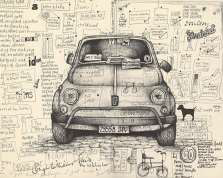 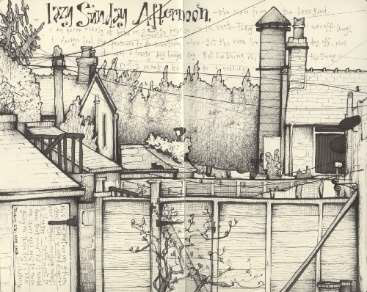 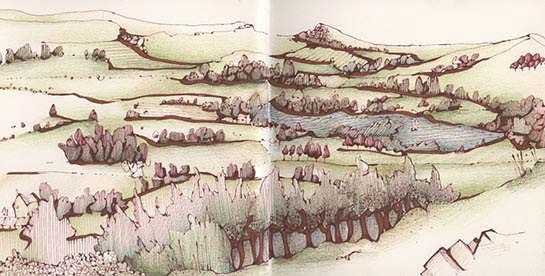 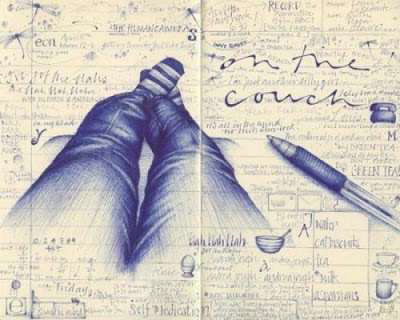 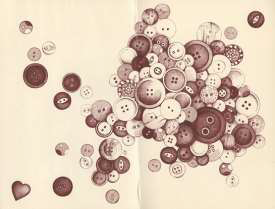